Institut de Formation  Aide-Soignant
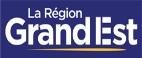 L’IFAS
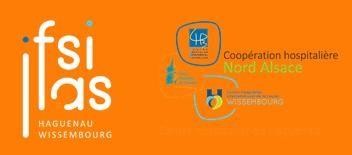 21 rue de la Redoute  67500 HAGUENAU
L’Institut de Formation Aide-Soignant du Centre  Hospitalier de Haguenau est localisé au sein de l'éco-  quartier Thurot.
 03 88 06 30 81
 sec.ifas@ch-haguenau.fr  www.ifsi-ifas-chna.fr
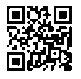 INSTITUT DE FORMATION  AIDE-SOIGNANT
CENTRE HOSPITALIER DE HAGUENAU
La composition des locaux :
Un amphithéâtre
Des salles de cours et de travaux en groupes
Un centre de documentation et une salle de lecture
Un espace informatique
Des salles de travaux pratiques
Une salle de simulation
Un espace de convivialité.
RNCP35830
Présents sur les réseaux sociaux
PRESENTATION DE L’INSTITUT ET DE  LA FORMATION AIDE-SOIGNANT
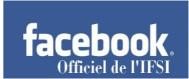 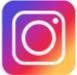 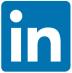 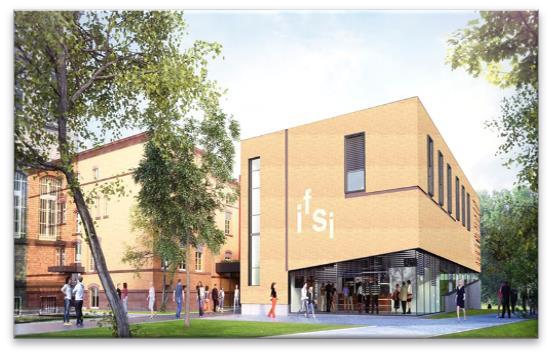 La promotion :
Une promotion de 55 élèves aides-soignants qui
peuvent être en cursus partiel ou cursus complet ou  en complément de VAE.
3 promotions de 90 étudiants en soins infirmiers  partagent les locaux de l’établissement.
Ouverture du secrétariat :  8h15 – 16h45
L’IFAS est situé
à 12 minutes à pied de la gare  et à 7 minutes du centre-ville
Les aménagements de l’IFAS :
Résidence Junior qui offre des possibilités de  logements aménagés.
Un parking silo propose plus de 300 places.
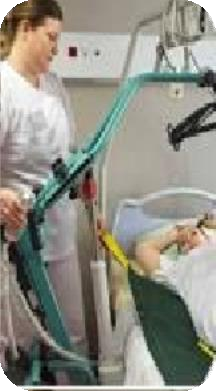 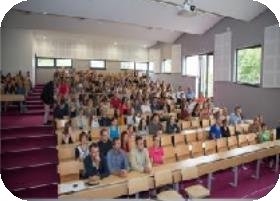 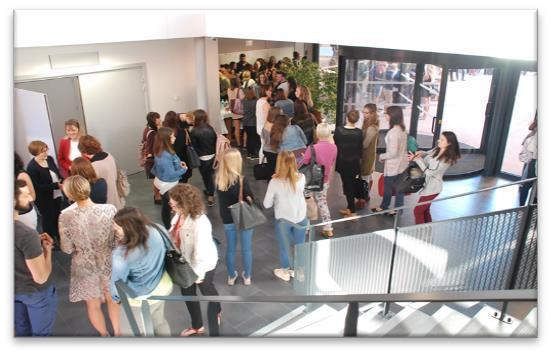 Les repas :
Restaurant du personnel du Centre Hospitalier.
Au sein de l’Institut : possibilité de réchauffer ses  plats.
Plats du jour et boulangeries à proximité.

La vie à Haguenau :
Une association dynamique d’étudiants (Association  des Etudiants en Soins Infirmiers de Haguenau,  AESIH) propose diverses animations tout au long de
l’année : journées et soirées à thèmes...
Sport collectif les mercredis soirs sur la base du  volontariat.
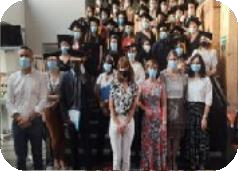 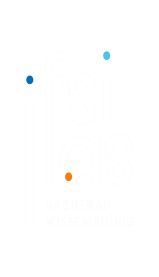 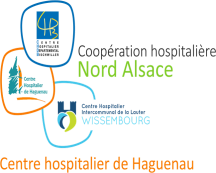 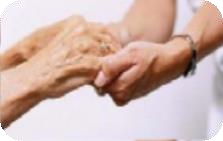 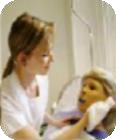 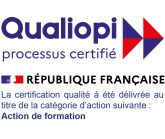 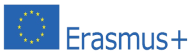 Par ICPF
Pour la période 2021-2024
Mise à jour : 1er septembre 2024
Périodes de stage :
Période A : 5 semaines
Période C : 5 semaines
Prérequis :
La formation aide-soignant est ouverte aux candidats
âgés de 17 ans au moins au 31 décembre de l’année  d’entrée en formation.
Objectif de la formation :
En tant que professionnel de santé, l’aide soignant est habilité à  dispenser des soins de la vie quotidienne ou des soins aigus
pour préserver et restaurer la continuité de la vie, le bien être
et l’autonomie de la personne dans le cadre du rôle propre de  l’infirmier en collaboration avec lui et dans le cadre d’une  responsabilité partagée.
Période B : 5 semaines
Période D : 7 semaines
Au moins une période de stage est effectuée auprès de  personnes en situation de handicap physique ou psychique  et une période auprès de personnes âgées.
La formation conduisant au diplôme d’État d’aide-soignant  est accessible sans condition de diplôme par les voies  suivantes :
Modalités pédagogiques :
Cours magistraux, travaux dirigés, travaux personnels  guidés, complétés par des méthodes pédagogiques  innovantes :
Simulation
Pédagogie inversée
Utilisation d’outils numériques interactifs et  performants
Un accompagnement personnalisé de l’élève par le cadre  de santé formateur est effectué tout au long de la
formation.
Trois missions reflétant la spécificité du métier sont ainsi  définies :
1. Accompagner la personne dans les activités de sa vie  quotidienne et sociale dans le respect de son projet de vie,
La formation initiale
La formation professionnelle continue
La validation, partielle ou totale,  l’expérience.
des acquis de
Sélection :
La sélection des candidats est effectuée par un jury de  sélection sur la base d’un dossier et d’un entretien destinés  à apprécier les connaissances, les aptitudes et la motivation  du candidat à suivre l’une des formations visées ci-dessus.
2. Collaborer au projet de soins personnalisés dans son champ  de compétences
3.Contribuer à la prévention des risques et au raisonnement  clinique interprofessionnel.
Modalités d’évaluations et certification :
La     formation     théorique	comprend     5     Blocs     de  compétences faisant chacun l’objet d’une évaluation.
Elle peut prendre différentes formes :
Evaluations de connaissances écrites individuelles
Travaux individuels ou en groupes avec restitution  écrite ou orale
Examen Clinique à Objectifs Structurés (ECOS)
Soins simulés.
La formation pratique en stage est évaluée en regard :
De la validation de compétences adaptées au  niveau de formation de l’élève,
Du respect du temps de présence de l’élève en  stage.
La CVAR (Commission de Validation de l’Acquisition des Résultats) se prononce sur l’acquisition ou non des compétences en stage.
Afin d’obtenir le diplôme d’Etat d’aide-soignant, l’élève
doit obtenir une note au moins égale à dix sur vingt à  chaque bloc de compétence et module. Il ne peut y avoir  de compensation entre les blocs de compétences et  modules. De plus, il ne faut pas que l’élève ait été absent
+ de 5 % en stage et/ou en enseignements académiques.
Le taux de réussite de la certification est en moyenne sur  les 5 ans de 89 %.
Tarifs :
6200 € par année de formation
Frais d’inscription : aucun frais afférent à la sélection  n’est facturé aux candidats.
Durée de la formation :
L’entrée en formation est le 1er lundi du mois de  septembre.
La formation aide soignant se déroule en 44 semaines,  correspondant à 11 mois.
Le référentiel de formation est construit par alternance
entre des temps de formation théorique (770h soit 22  semaines) à l’IFAS et des temps de formation pratique (770h  soit 22 semaines) réalisés sur les lieux de stage.
L’enseignement est dispensé sur la base de 35 heures par  semaine que ce soit à l’IFAS ou en stage.
Un élève peut interrompre sa formation et la reprendre.
Aides :
La Région Grand Est finance le coût de la formation si  l’apprenant est en continuité d’études ou inscrit à Pôle  Emploi. S’il est chez un employeur, il peut avoir une  prise en charge par son employeur ou par un OPCO.
Une bourse peut être attribuée par la Région Grand Est
Les personnes salariées prennent attache auprès de leur  employeur ; les personnes inscrites à Pôle Emploi auprès  de leur conseiller.
5 Blocs de compétences :
Bloc 1 : Accompagnement et soins de la personne dans les  activités de sa vie quotidienne et de sa vie sociale
Bloc 2 : Evaluation de l’état clinique et mise en œuvre de  soins adaptés en collaboration
Bloc 3 : Information et accompagnement des personnes et  de leur entourage, des professionnels et des apprenants
Bloc 4 : Entretien de l’environnement immédiat de la  personne et des matériels liés aux activités en tenant
compte du lieu et des situations d’interventions
Bloc 5 : Travail en équipe pluri professionnelle et traitement  des informations liées aux activités de soin, à la qualité  gestion des risques.
Accessibilité aux personnes en situation de handicap:
Un cadre de santé formateur «Référent Handicap» a  pour mission de faciliter l’intégration des personnes en  situation de handicap au sein de l’IFAS.
Toute personne en situation de handicap est invitée à  prendre contact avec ce dernier. Divers aménagements
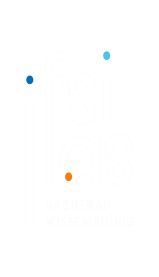 peuvent être proposés.
Les locaux de l’IFAS de HAGUENAU sont adaptés à  l’accueil des personnes à mobilité réduite (ascenseur,
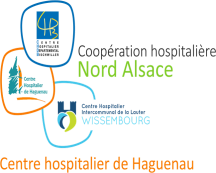 Suite de parcours et débouchés :
Par le biais d’une passerelle, l’aide-soignant peut exercer le  métier d’auxiliaire de puériculture. Après 3 ans à temps plein
dans l’exercice d’aide-soignant, ce dernier peut accéder par
un concours simplifié aux études en Soins Infirmiers pour  exercer le métier d’infirmier.
place de parking,…)